Hash Tables
Dr. Cory Budischak
Link to this presentation: www.bit.ly/templehash

Link to code and video (posted at end of class): https://drive.google.com/open?id=1h6FiP_EsD5BgB8xGgre_YyN49Tryyrqi
1
Data
How can we store and retrieve data efficiently?
2
[Speaker Notes: Talk about how to retrieve data from an unsorted list.]
Location
Data
How can we store and retrieve data efficiently?
3
[Speaker Notes: Talk about how to retrieve data from an unsorted list.]
Location
Data
How can we store and retrieve data efficiently?....what if it is sorted in an array?
4
[Speaker Notes: Talk about how to retrieve data from an sorted list...mention binary search but don’t dive deep into it.]
Location
Data
How can we store and retrieve data efficiently?....what if we somehow know the location?
5
[Speaker Notes: Talk about how to retrieve data from an unsorted list.]
Location
Data
Hash Tables -> location given via a hash function

Simple Example: location=data%table_size
table_size=10
6
[Speaker Notes: Hash function examples: lots of great examples here:
https://www.ida.liu.se/opendsa/OpenDSA/Books/TDDI16F16/html/HashFuncExamp.html#]
Location
Data
Data Insertion
55%10=
Data list: 55, 64, 12, 16, 1100, 7
7
[Speaker Notes: Hash function examples: lots of great examples here:
https://www.ida.liu.se/opendsa/OpenDSA/Books/TDDI16F16/html/HashFuncExamp.html#]
Location
Data
Data Insertion
55%10=5
Data list: 55, 64, 12, 16, 1100, 7
8
[Speaker Notes: Hash function examples: lots of great examples here:
https://www.ida.liu.se/opendsa/OpenDSA/Books/TDDI16F16/html/HashFuncExamp.html#]
Location
Data
Data Insertion
64%10=
Data list: 55, 64, 12, 16, 1100, 7
9
[Speaker Notes: Hash function examples: lots of great examples here:
https://www.ida.liu.se/opendsa/OpenDSA/Books/TDDI16F16/html/HashFuncExamp.html#]
Location
Data
Data Insertion
64%10=4
Data list: 55, 64, 12, 16, 1100, 7
10
[Speaker Notes: Hash function examples: lots of great examples here:
https://www.ida.liu.se/opendsa/OpenDSA/Books/TDDI16F16/html/HashFuncExamp.html#]
Location
Data
Hash table completed - perform one operation for retrieval
11
[Speaker Notes: Hash function examples: lots of great examples here:
https://www.ida.liu.se/opendsa/OpenDSA/Books/TDDI16F16/html/HashFuncExamp.html#]
Location
Data
What if we want to insert 67?
67%10=7   -> COLLISION
12
[Speaker Notes: Hash function examples: lots of great examples here:
https://www.ida.liu.se/opendsa/OpenDSA/Books/TDDI16F16/html/HashFuncExamp.html#]
Collision Resolution
Open hashing (sometimes called separate chaining)
We will focus on this today
Closed hashing (sometimes called open addressing).....confusing right?
13
Location
Head
Data
Separate Chaining
67%10=7   -> COLLISION
14
[Speaker Notes: Hash function examples: lots of great examples here:
https://www.ida.liu.se/opendsa/OpenDSA/Books/TDDI16F16/html/HashFuncExamp.html#]
Location
Head
Data in Linked List
Separate Chaining
67%10=7   -> COLLISION
15
[Speaker Notes: Hash function examples: lots of great examples here:
https://www.ida.liu.se/opendsa/OpenDSA/Books/TDDI16F16/html/HashFuncExamp.html#]
Location
Head
Data in Linked List
How do we build this?

HashTable Class
List Class
Node Class
16
[Speaker Notes: Hash function examples: lots of great examples here:
https://www.ida.liu.se/opendsa/OpenDSA/Books/TDDI16F16/html/HashFuncExamp.html#]
Full hash table (array of List Classes)
table_d
Head of List which is a pointer that points to first Node
head_d
In Node
Pointer to next node = next_d
Data = data_d
Variable names
ALL PROTECTED!
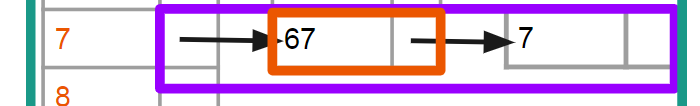 17
[Speaker Notes: Hash function examples: lots of great examples here:
https://www.ida.liu.se/opendsa/OpenDSA/Books/TDDI16F16/html/HashFuncExamp.html#]
Class Activity
https://play.kahoot.it/#/k/db43023a-343f-4f4e-ad13-4082adea7986
18
[Speaker Notes: Handouts for kahoot: slide 16 and 17]
Coding Example
19
[Speaker Notes: Do the retrieve function if there is time]
Great Textbook Chapter on Hashing
https://www.ida.liu.se/opendsa/Books/Everything/html/HashIntro.html
20